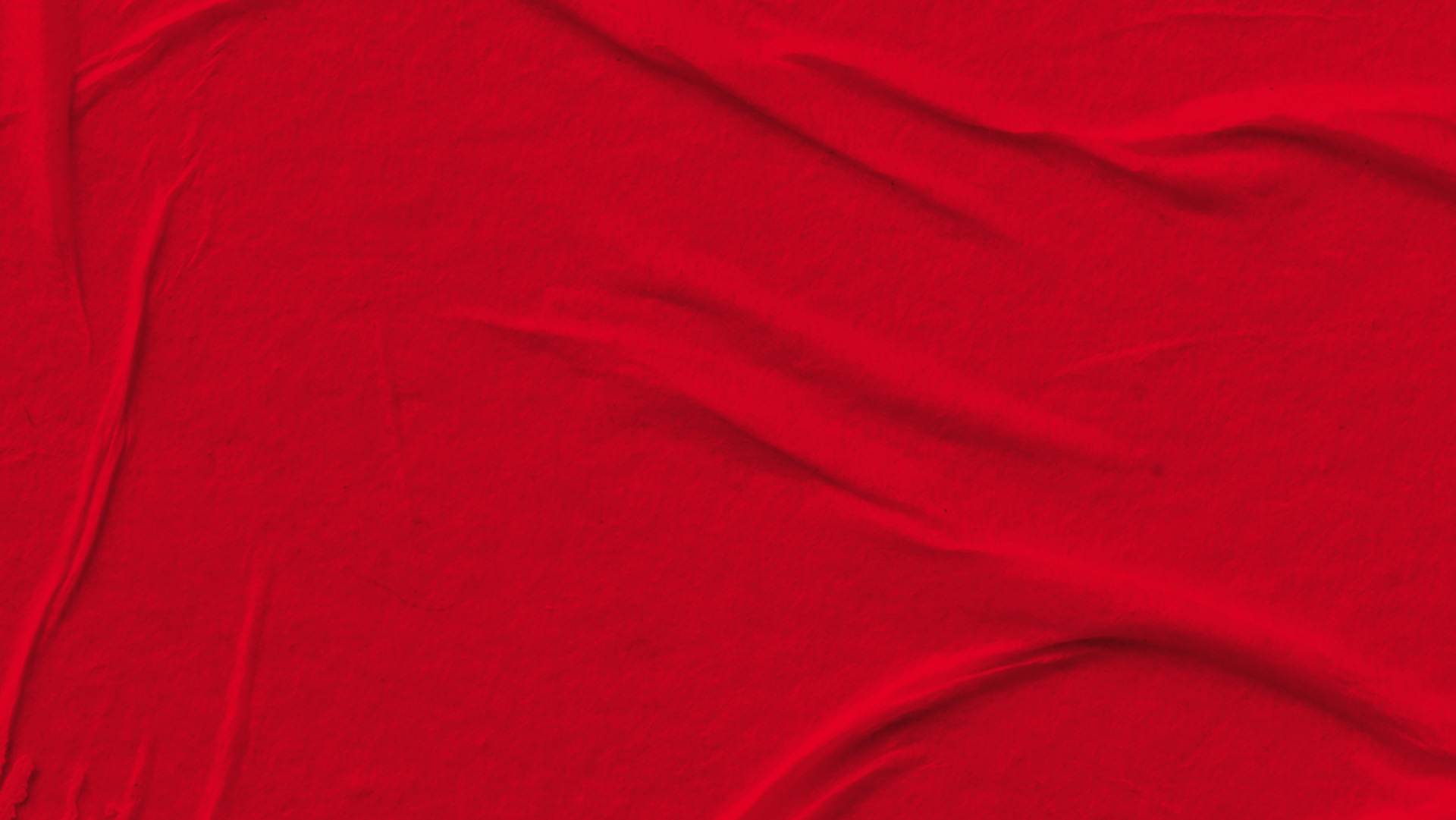 EL PROBLEMA: 
NO SIEMPRE ENCONTRAMOS POLA FRÍA, PORQUE A VECES DEJAN LAS NEVERAS APAGADAS.
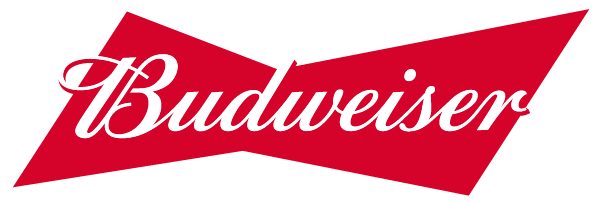 LA CONVERSACIÓN: 
EN LAS REDES SOCIALES TODO EL TIEMPO SE ESTÁ HABLANDO DE LA TOXICIDAD Y LAS PAREJAS CONTROLADORAS.
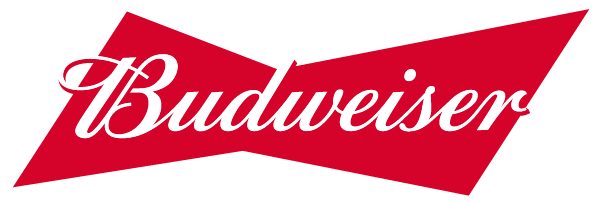 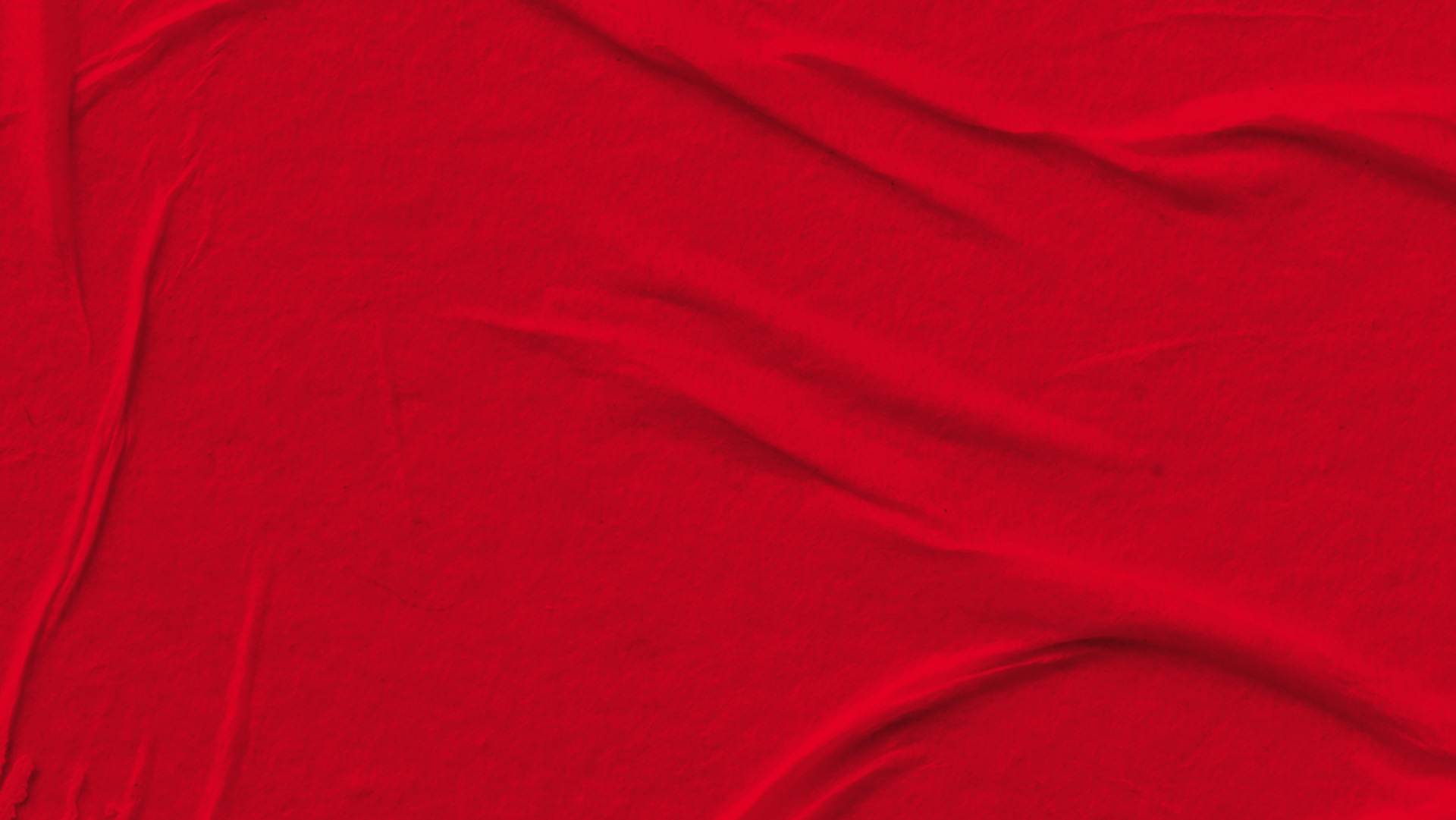 ¿CÓMO VOLVIMOS LA TOXICIDAD EN ALGO POSITIVO?
VOLVIENDO A LAS PERSONAS EN CONTROLADORES DE LAS POLAS FRÍAS.
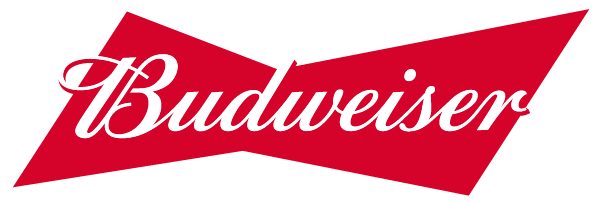 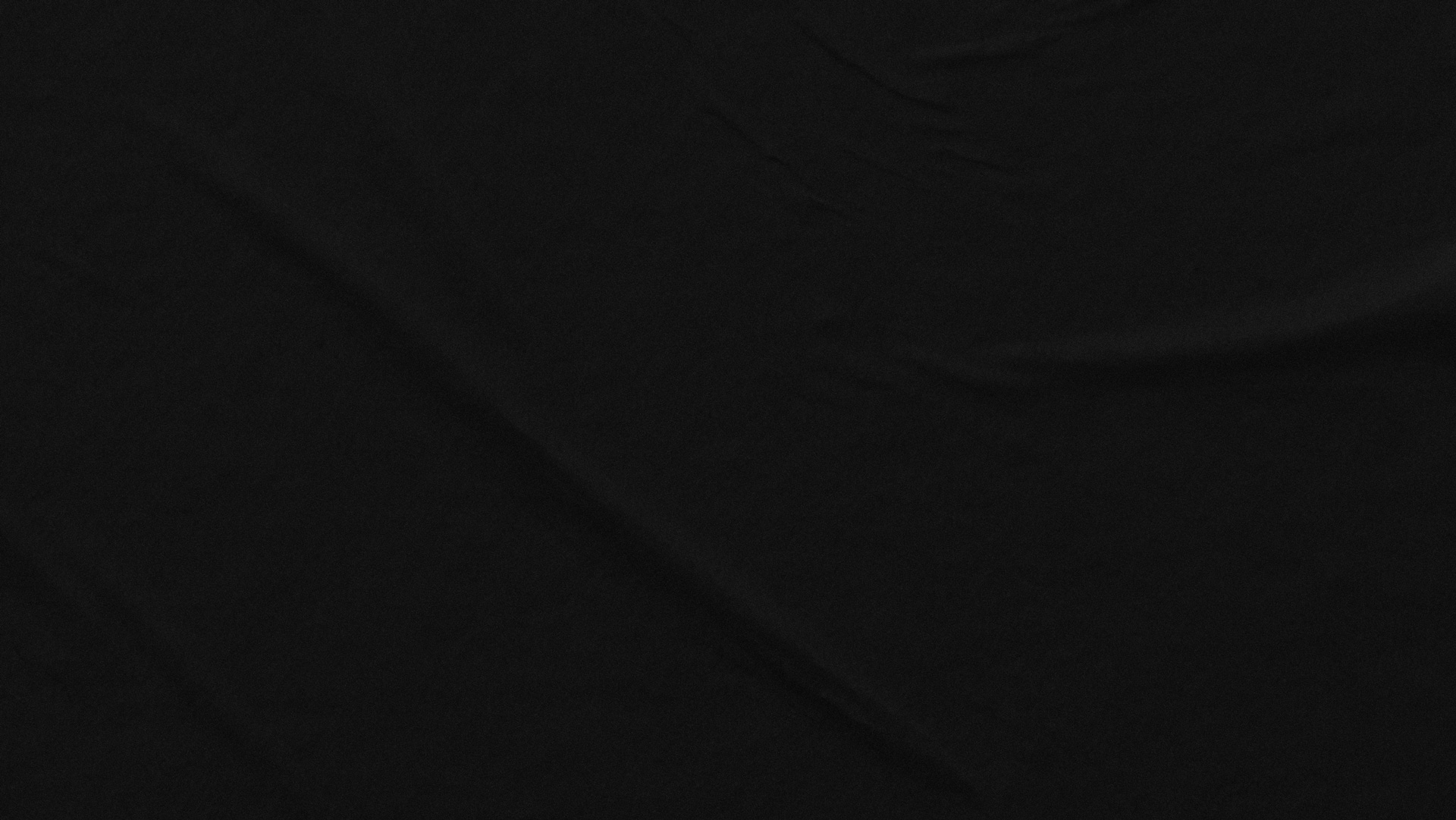 ASÍ LO HICIMOS:
PUSIMOS SENSORES EN LAS NEVERAS,
PARA SABER SI ESTABAN PRENDIDAS O NO
Y ESTO SE LO MOSTRÁBAMOS A LAS PERSONAS A TRAVÉS DE UNA LANDING PAGE
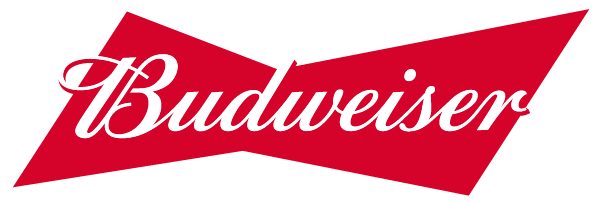 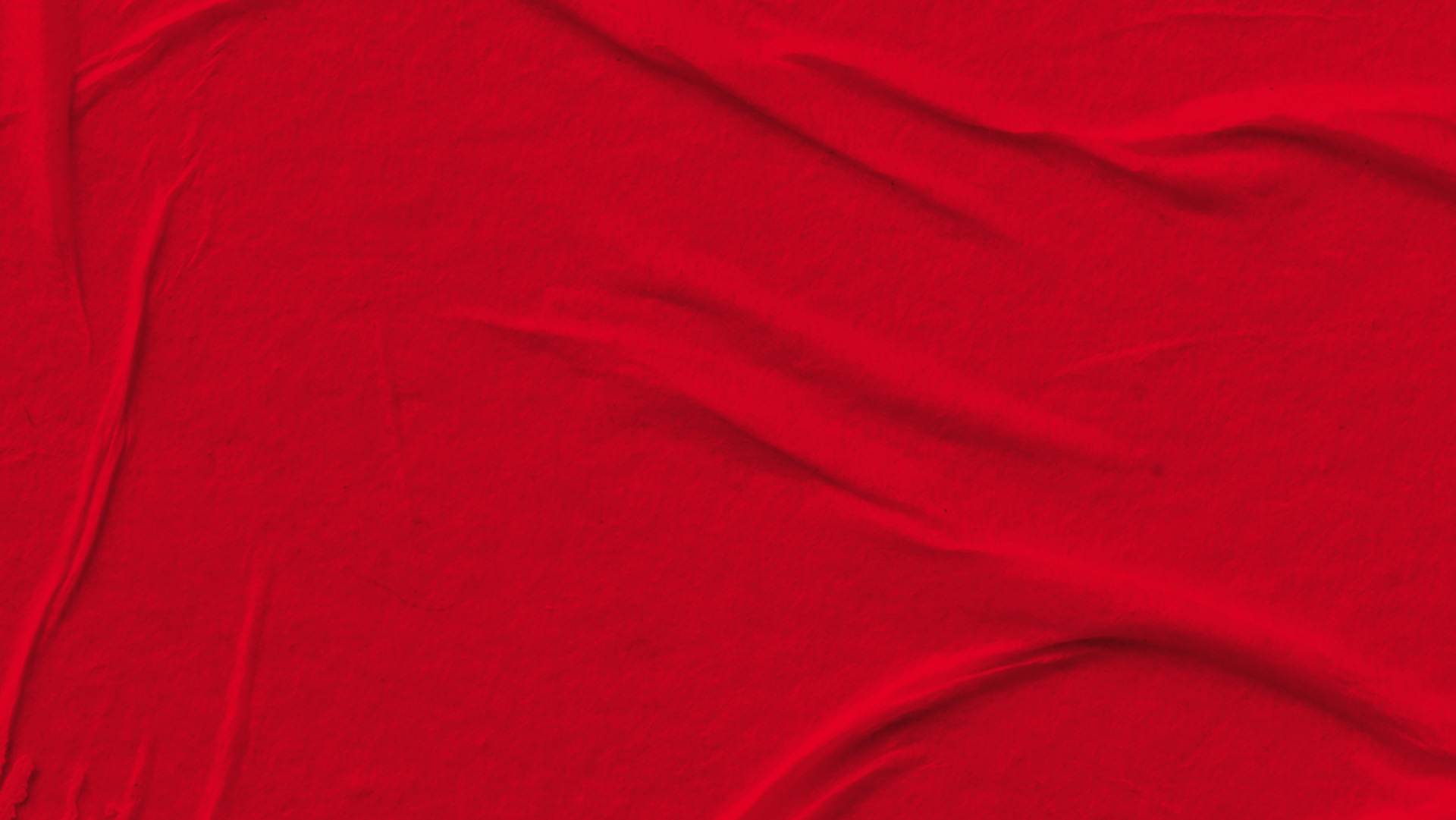 DONDE TAMBIÉN PODÍAN DECIRLES A LOS DUEÑOS DE ESTAS NEVERAS APAGADAS QUE LAS PRENDIERAN, PORQUE EL PARTIDO ERA ESE DÍA Y LAS POLAS TENÍAN 
QUE ESTAR FRÍAS DESDE TEMPRANO.
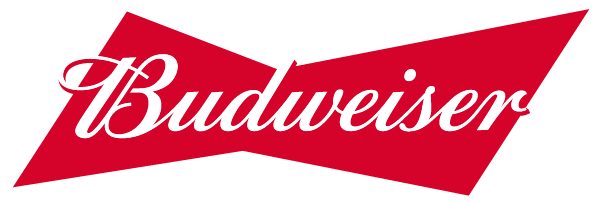 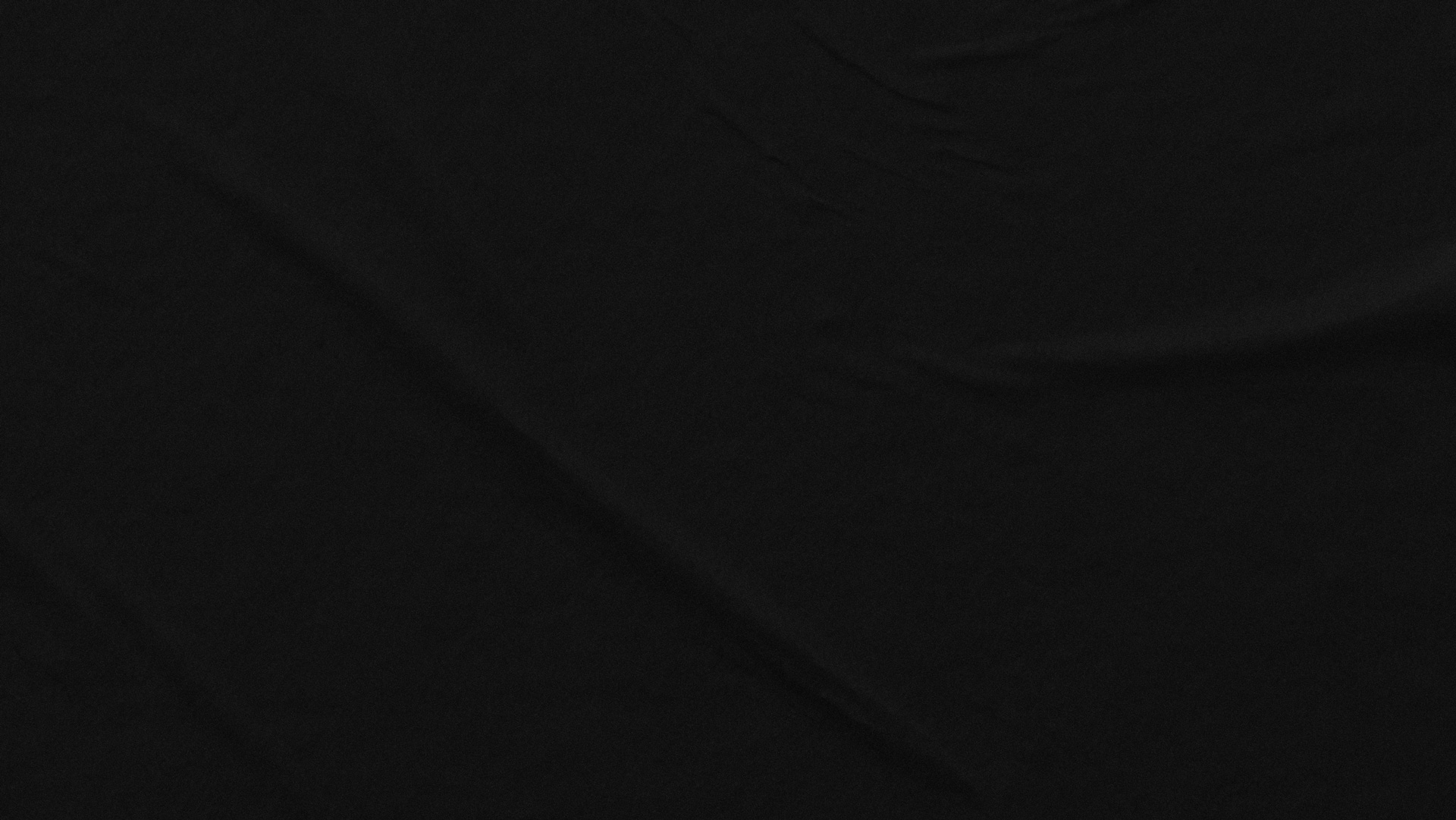 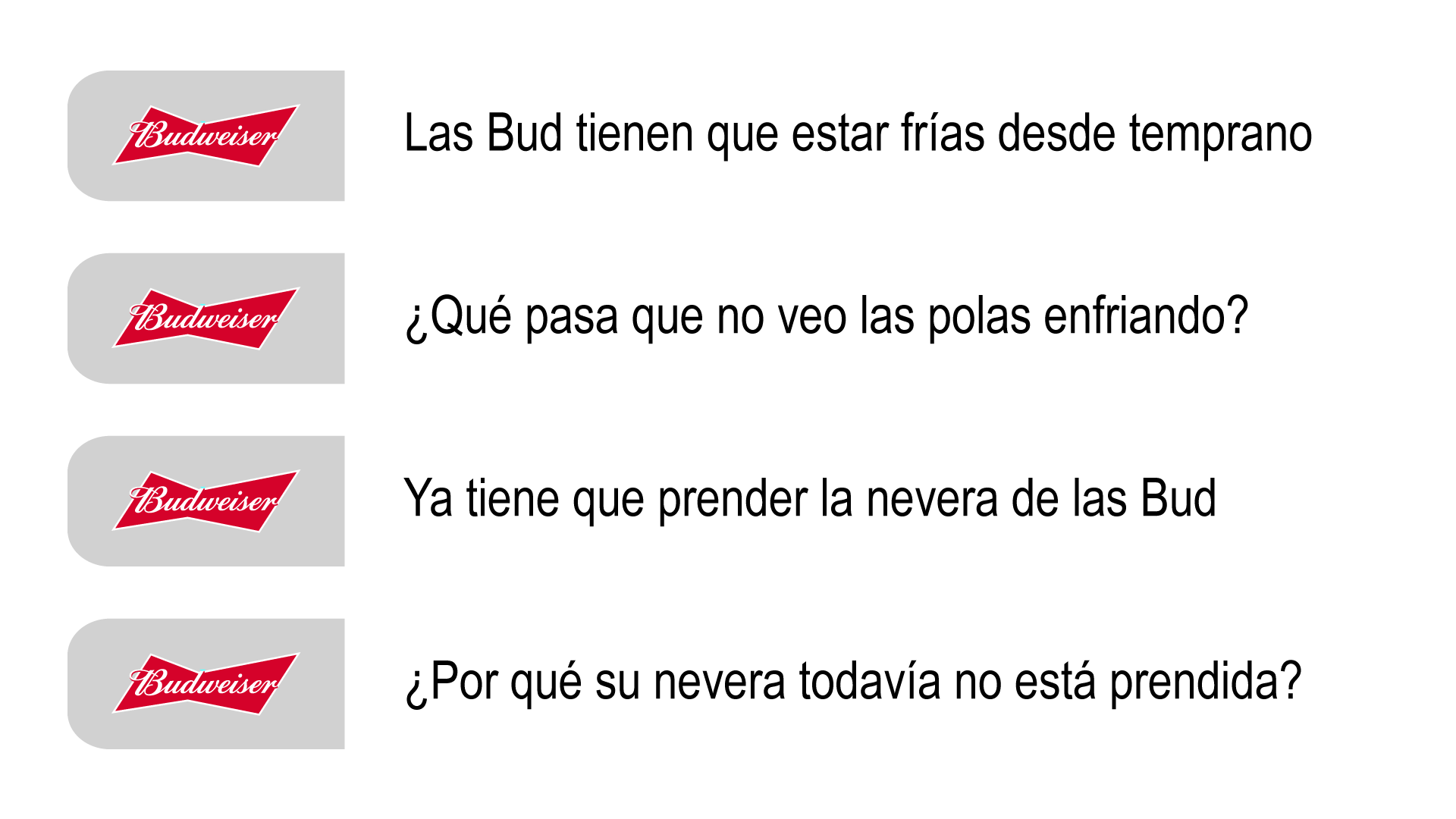 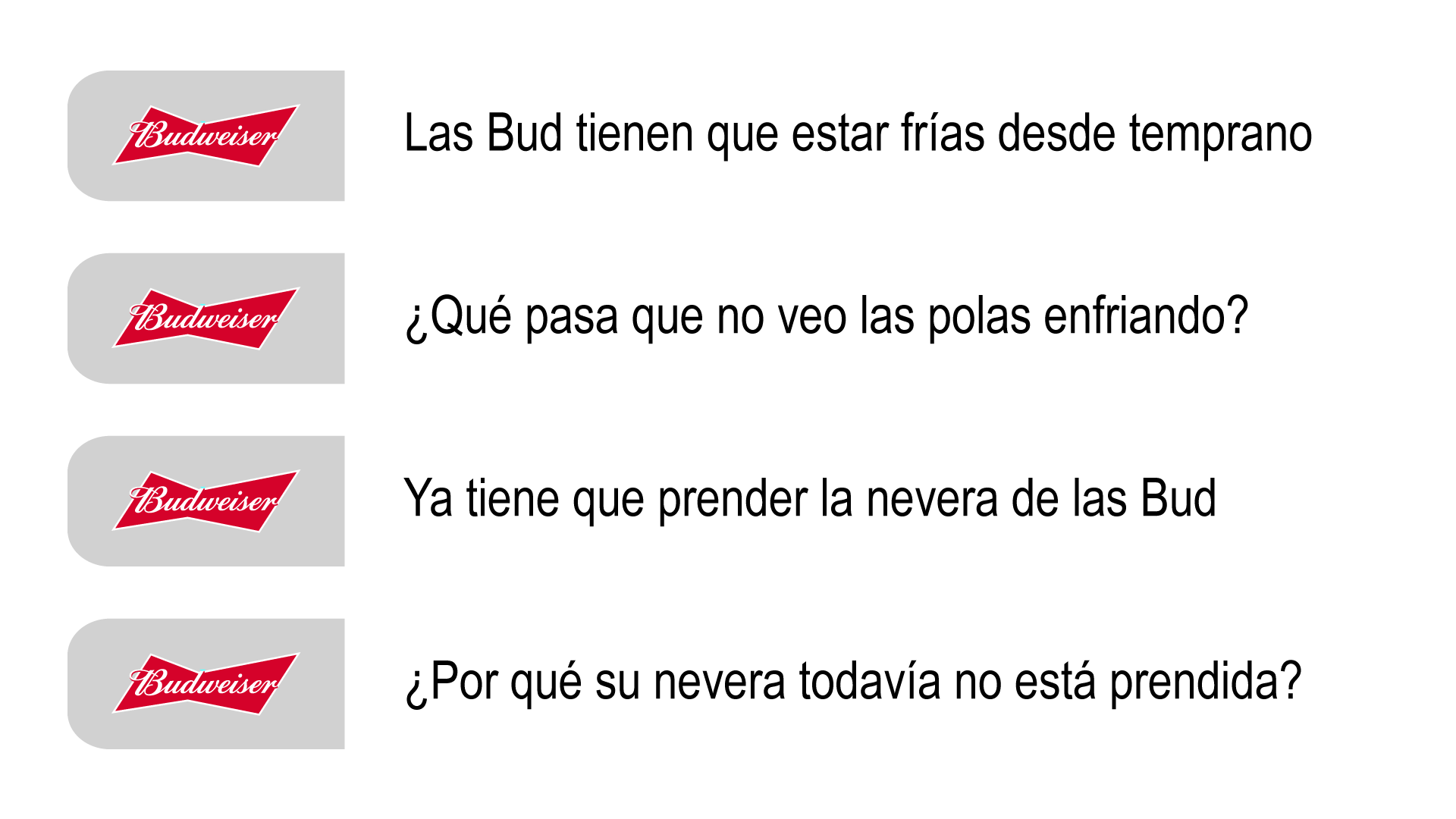 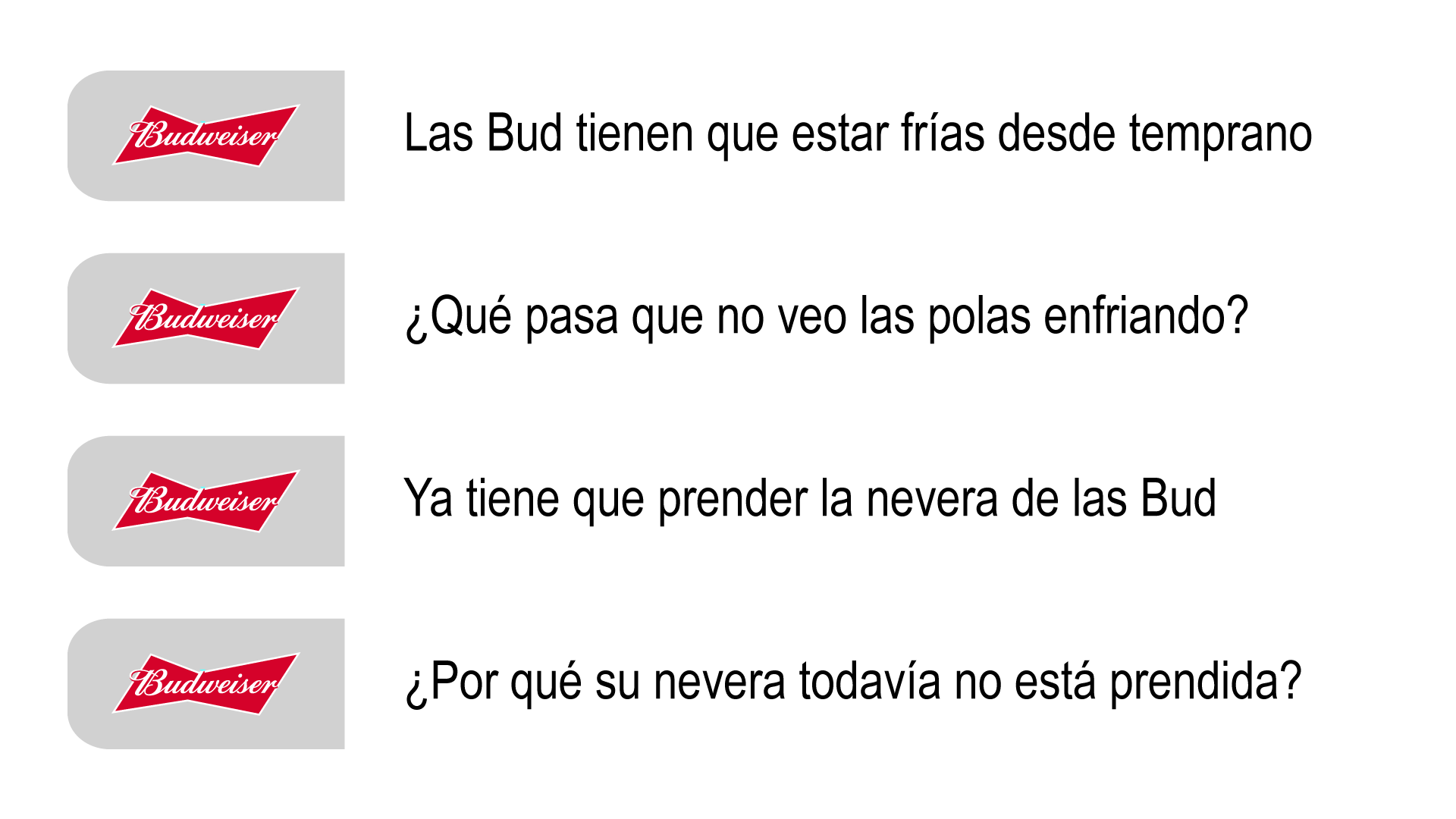 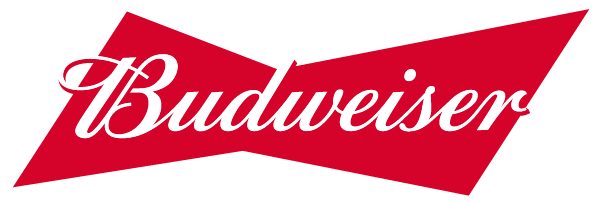 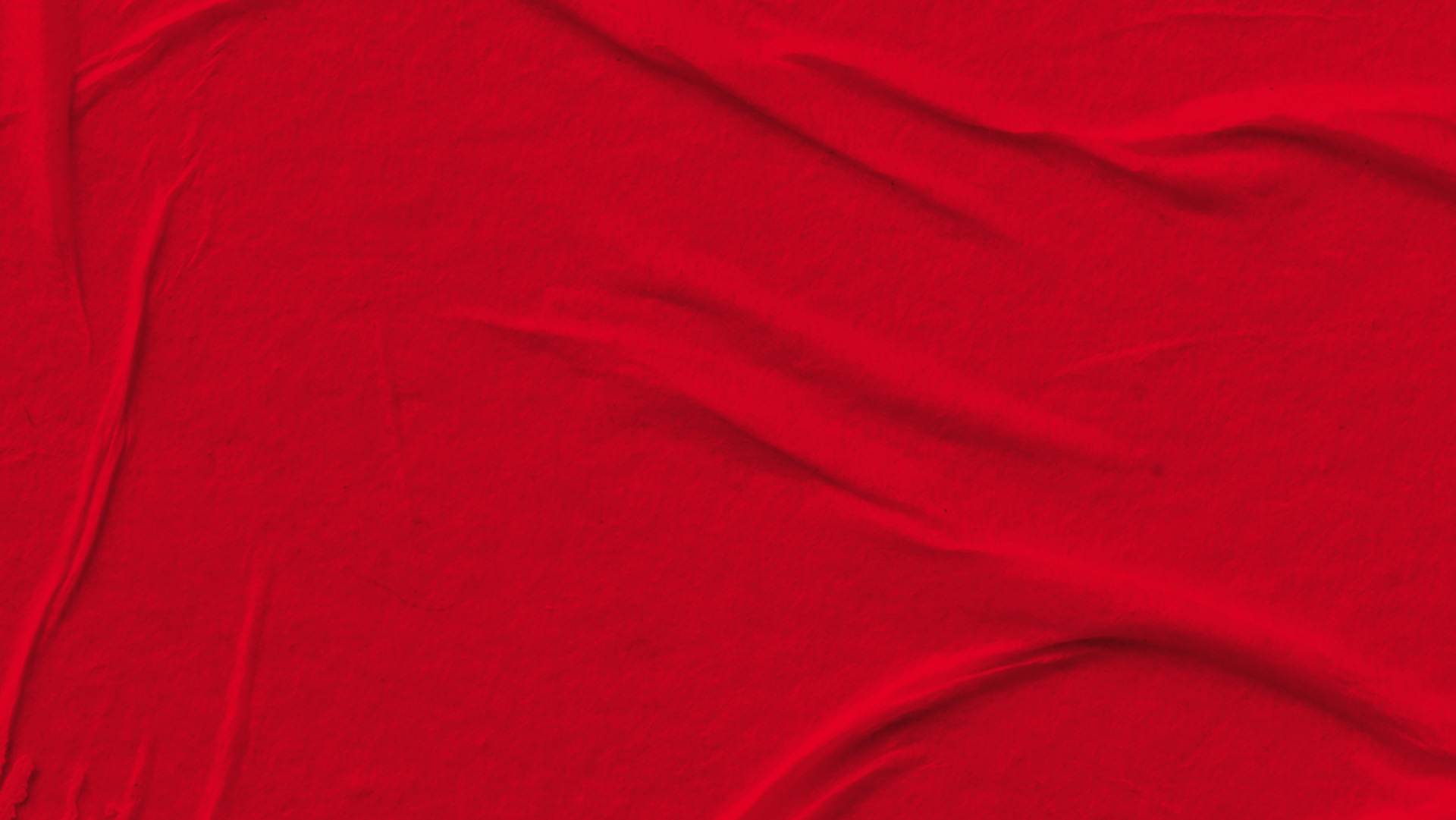 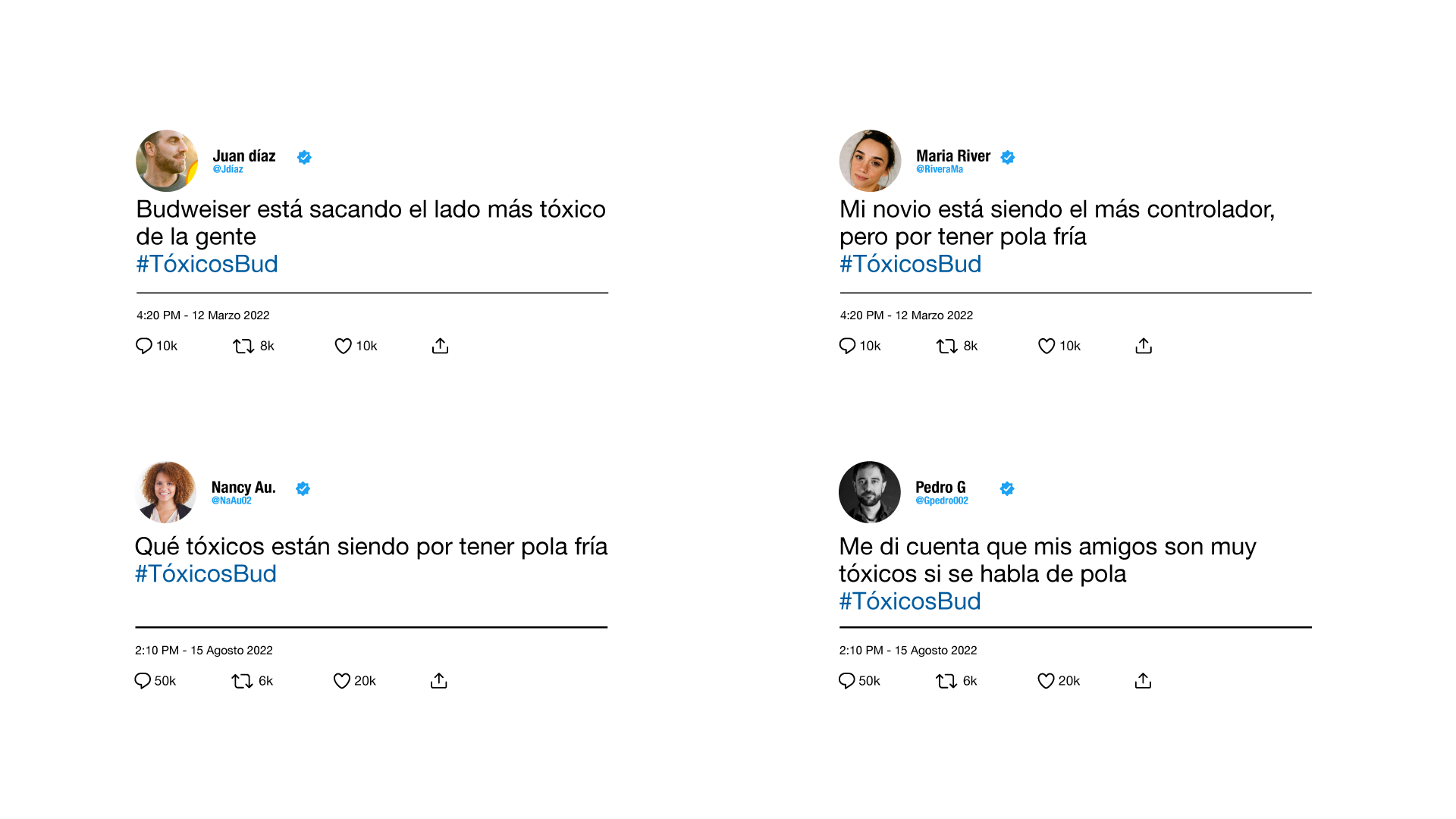 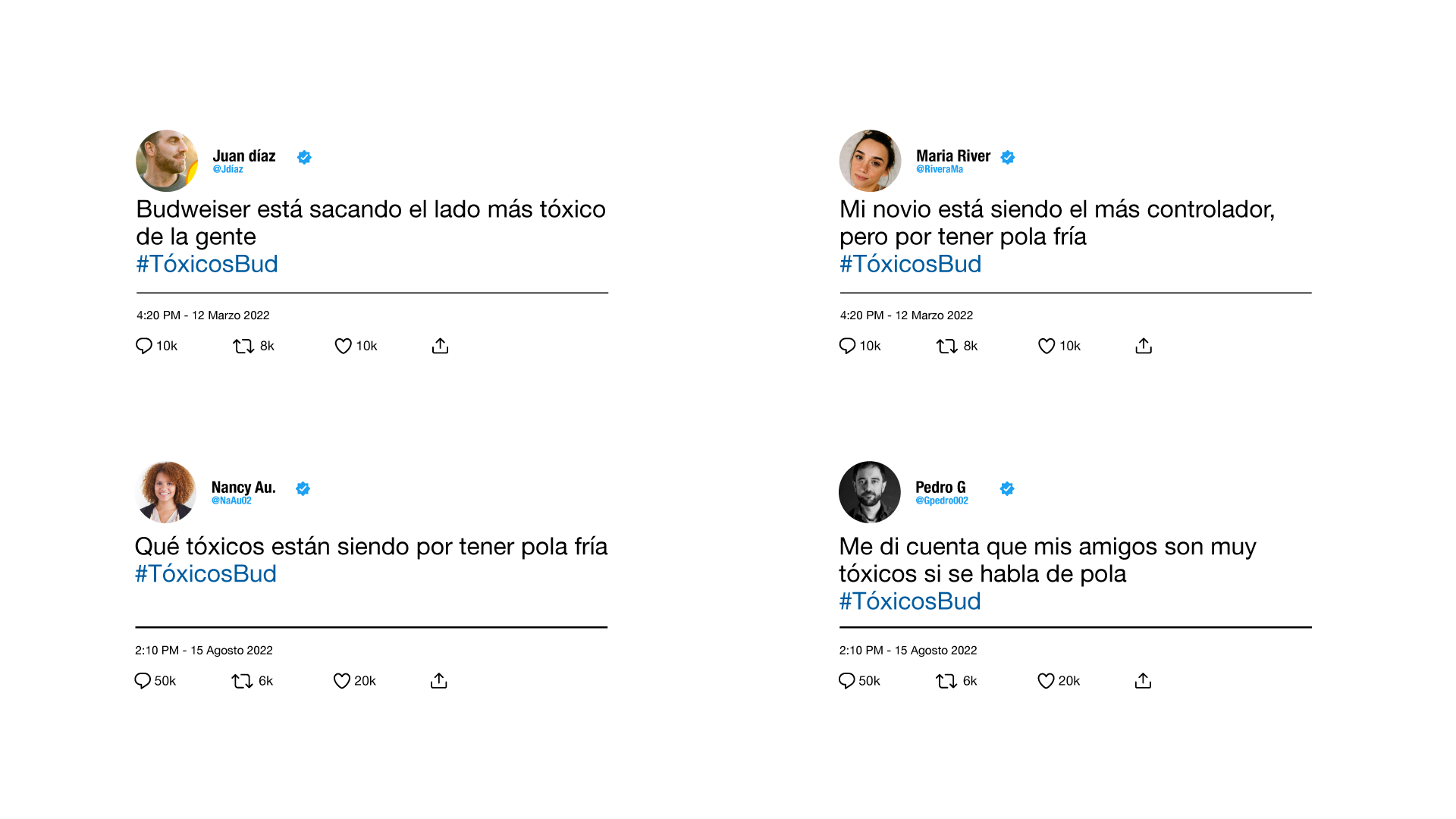 NOS VOLVIMOS CONVERSACIÓN 
EN REDES SOCIALES
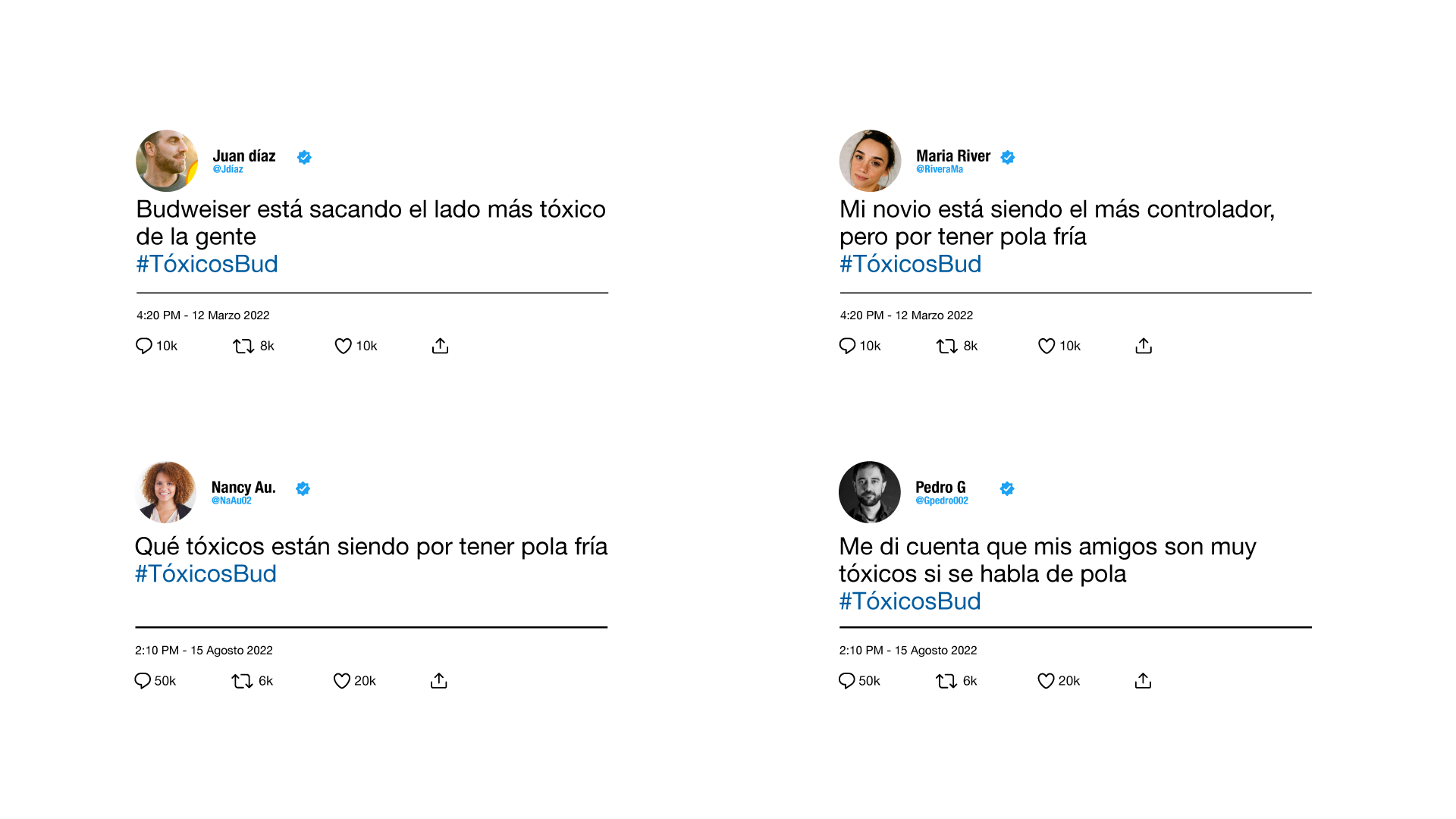 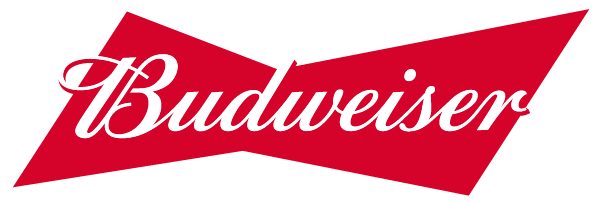 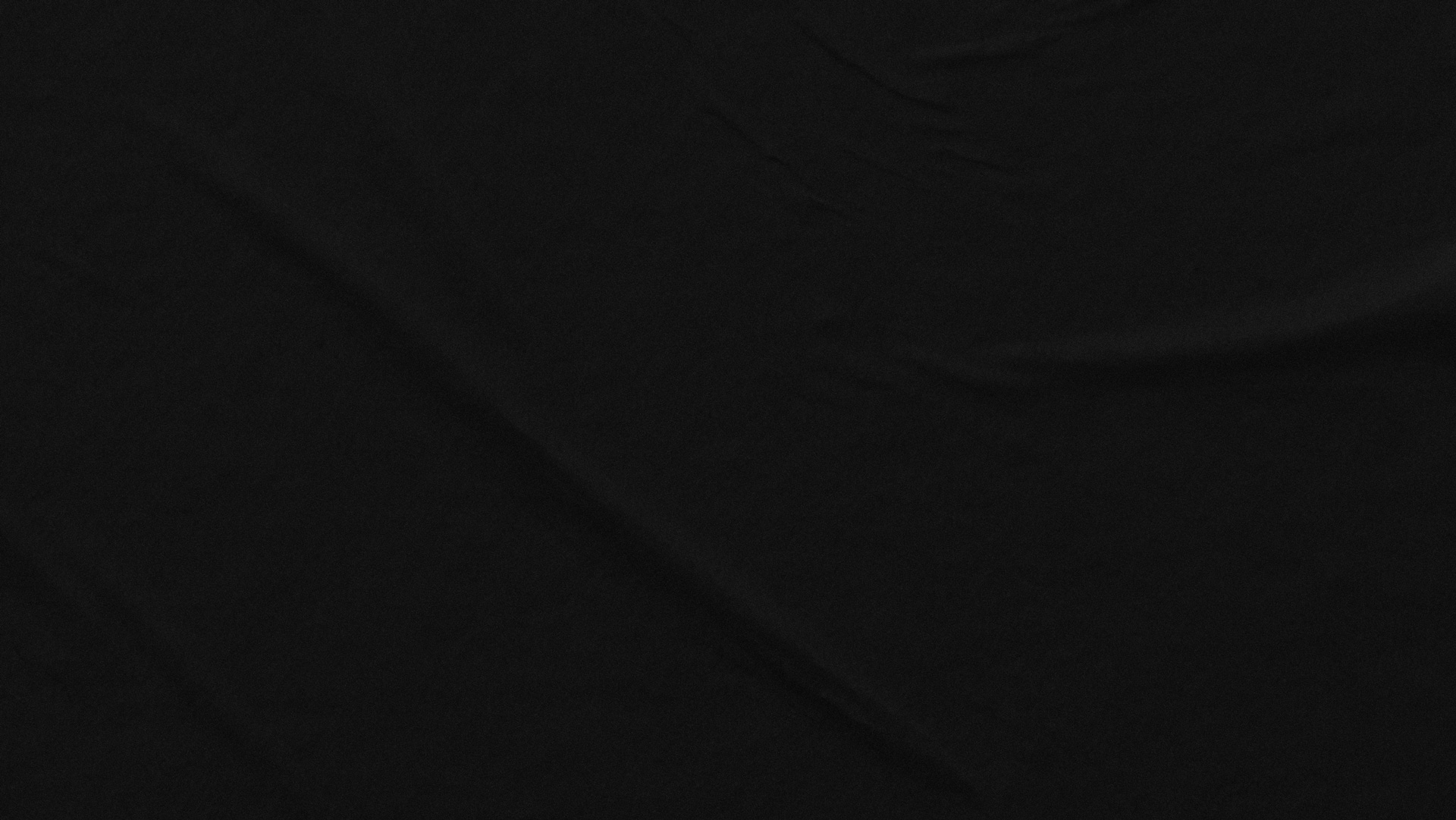 Y ABRIMOS UNA PUERTA, PARA QUE LOS JÓVENES PUEDAN CONTROLAR LO QUE MÁS LES GUSTA: CONCIERTOS, FESTIVALES, FIESTAS Y MÁS.
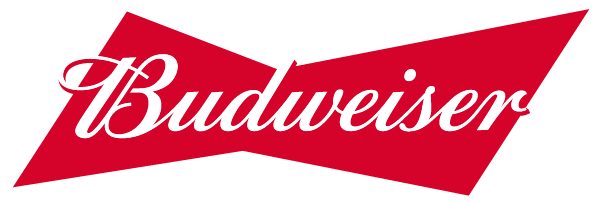 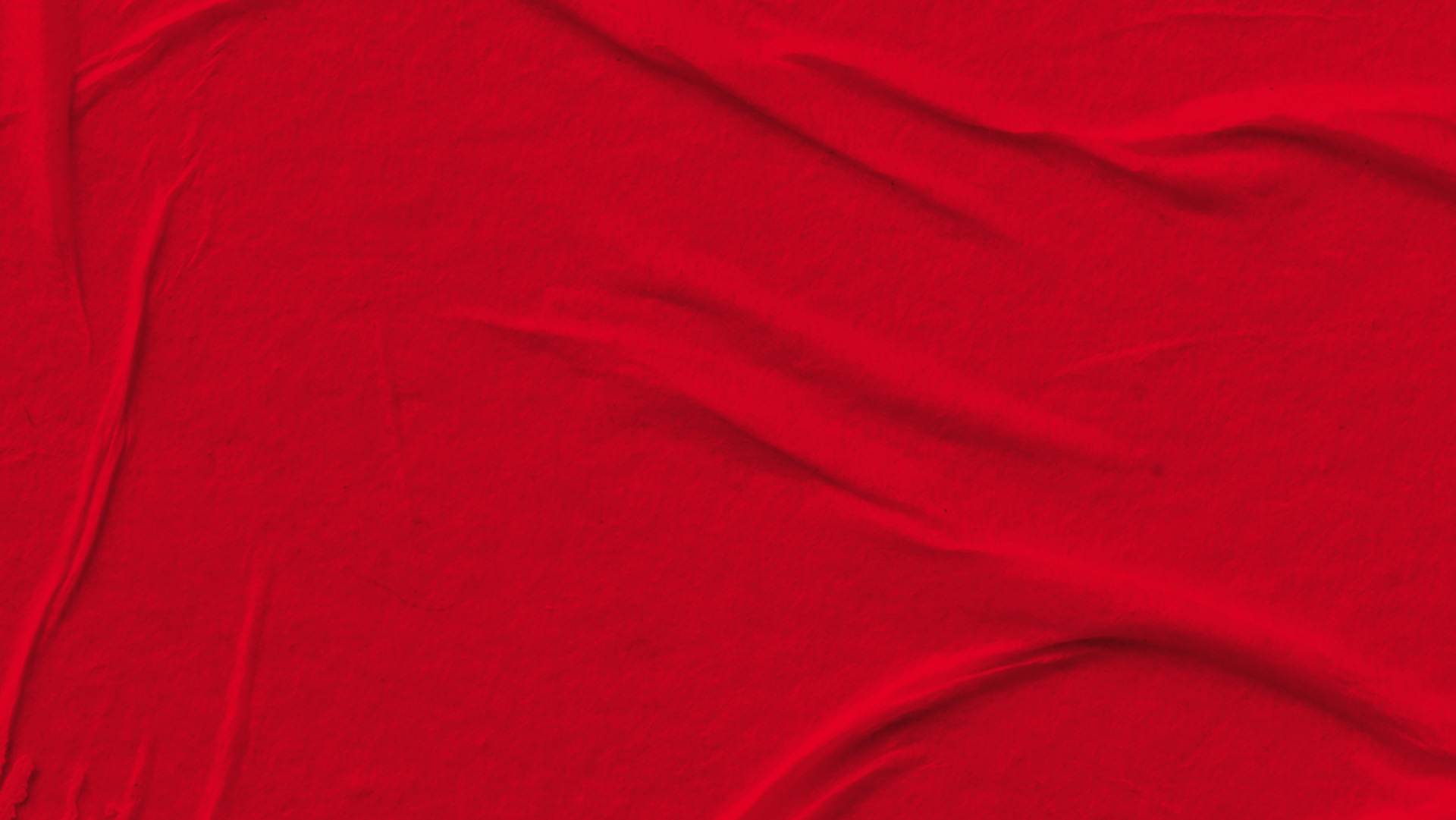 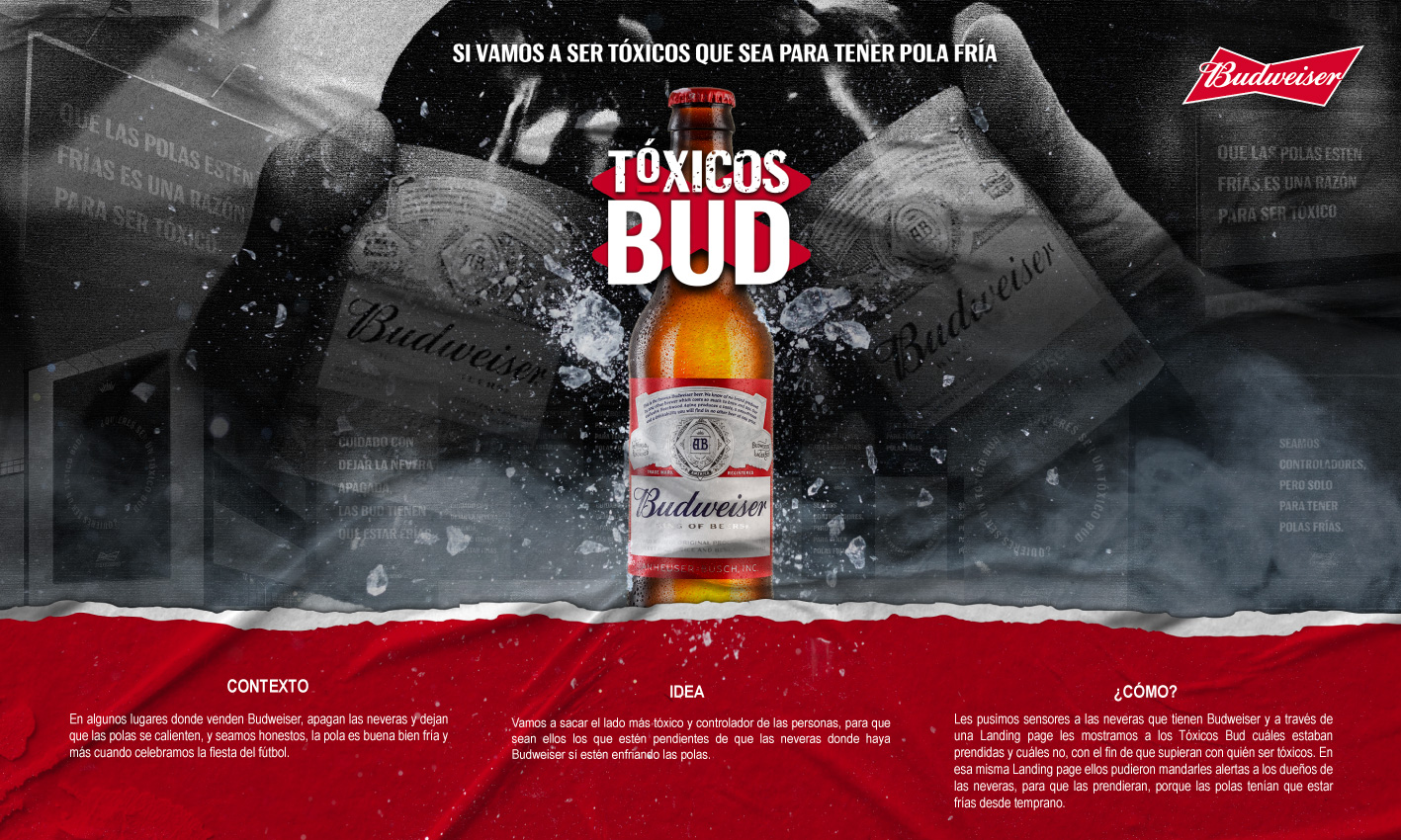